1-2
資料數位化
正整數數位化
文字數位化
1. 正整數數位化
2
正整數數位化
若以8位元（1個位元組）的容量來儲存正整數，每個正整數會固定占用8位元的容量。
以十進位的數字「23」為例（ 未使用的位元要補0） ：
共5個位元
3
正整數數位化
若以16位元（2個位元組）的容量來儲存正整數，共可表示216 ＝ 65536個正整數。
以十進位的數字「147」為例 （ 未使用的位元要補0） ：
共8個位元
4
想一想，十進位的正整數「1988」，若使用16位元儲存的結果為何？
(1)（1988）2＝11111000100，共11位元
(2)以16位元儲存，前方補5個0。  →0000011111000100
5
2. 文字數位化
6
編碼
將文字資料轉換成電腦可以理解的內容之過程。

ASCII 編碼系統       1：
美國國家標準協會（ANSI）制定了相同的編碼規則，讓不同電腦內的資料可以交互使用。
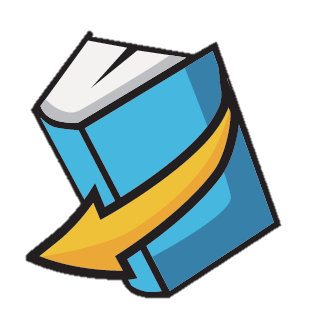 7
ASCII 編碼系統
初期：
以7個位元來表示1個字元，共可表示27 ＝ 128個字元，包含英文大小寫、數字、標點符號等       2。

後期：
擴充為8個位元，共可表示256個字元，適用於所有拉丁文字字母。
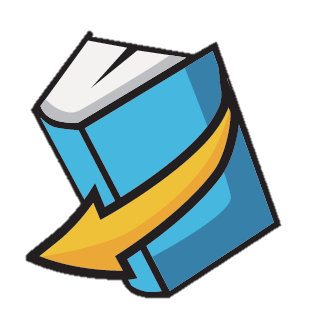 8
美國資訊交換標準碼 (American Standard Code for Information Interchange，ASCII)。
ASCII 編碼系統中還包含一些控制字元，例如：BS 退格 (backspace)、CR 確認 (carriage return，同 enter)、CAN 取消 (cancel)、DEL 刪除 (delete)。
ASCII編碼系統表：http://qrcode.knsh.com.tw/r.asp?QID=9H2Y4
9
參考右方ASCII編碼系統表，想一想，下列ASCII編碼的翻譯結果為何？
(1) 01001000 ＝ ________(2) 01100101 ＝ ________
(3) 01101100 ＝ ________
(4) 01101100 ＝ ________
(5) 01101111 ＝ ________
H
e
l
l
o
10
Big-5 code（大五碼）
臺灣財團法人資訊工業策進會（資策會）制定。
16位元編碼，以2個位元組表示1個中文字。
共收錄了13060個繁體中文字。
普及於臺灣、香港與澳門。
11
Unicode（萬國碼）
適用於世界上大部分的語言和符號。
每一個字都有獨一無二的「編碼」。
常以16位元來表示1個字元。
現今的作業系統都是採用Unicode編碼。
12
試試看，利用「全字庫中文標準交換碼」網站，查詢自己姓名的Big-5 code、Unicode 並記錄下來：
（網址：https://www.cns11643.gov.tw/）

● 姓名為______________________________
● Big-5 code 為_________________________
● Unicode 為___________________________
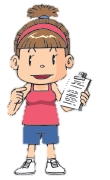 王大明
A4FD A46A A9FA
738B 5927 660E
13
1．2 資料數位化結束
14